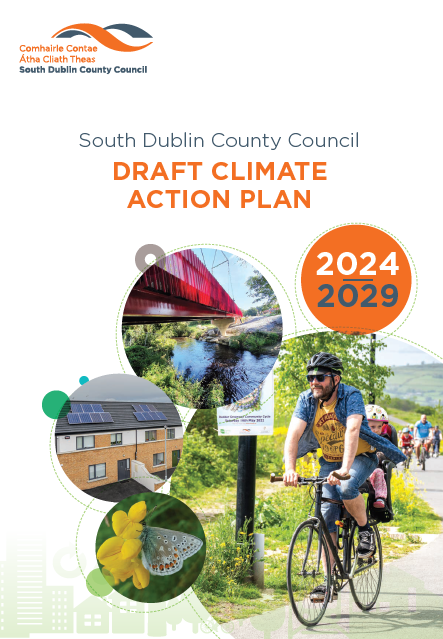 South Dublin County Council Draft Climate Action Plan 2024-2029
October 2023
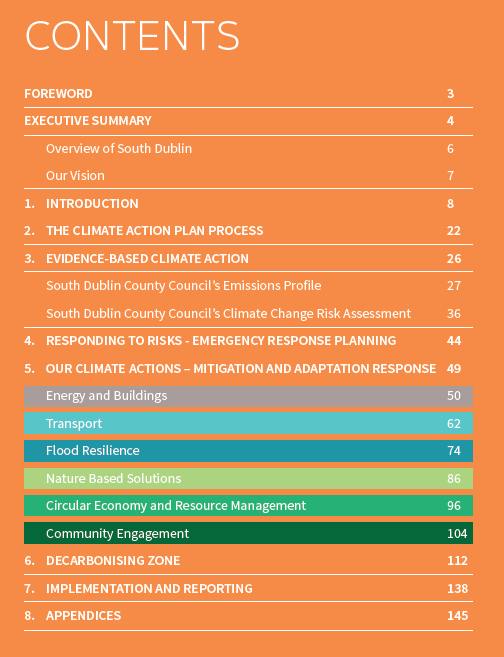 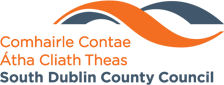 Draft Climate Action Plan 2024 – 2029
Statutory LA CAP 2024-2029 must be in place within 12 months and be in line with the Guidelines – by 23rd February 2023.
The Draft Plan has been prepared and released for Public Consultation.
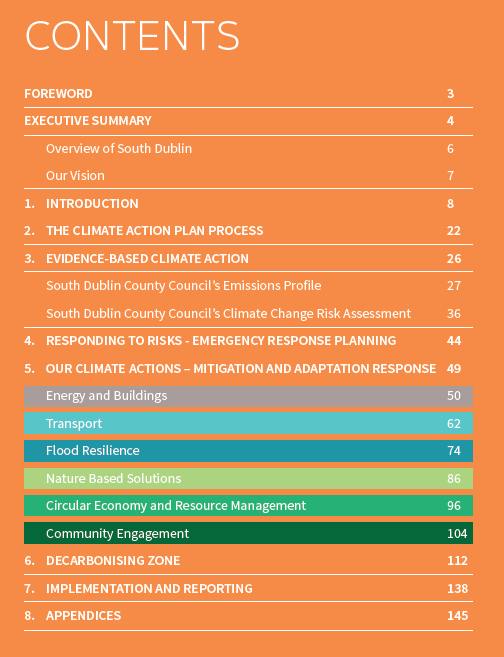 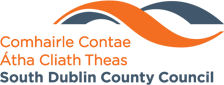 Draft Climate Action Plan 2024 – 2029
Statutory LA CAP 2024-2029 must be in place within 12 months and be in line with the Guidelines – by 23rd February 2023.
The Draft Plan has been prepared and released for Public Consultation.
The Draft Plan is accompanied by the Draft Strategic Environmental Assessment (SEA) and the Natura Impact Report (NIR).
It is an evidenced-based approach, building on a Baseline Emissions Inventory, a Climate Change Risk Assessment, and the previous CCAP 2019-2024.
Our Climate Action Targets and Action Areas
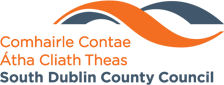 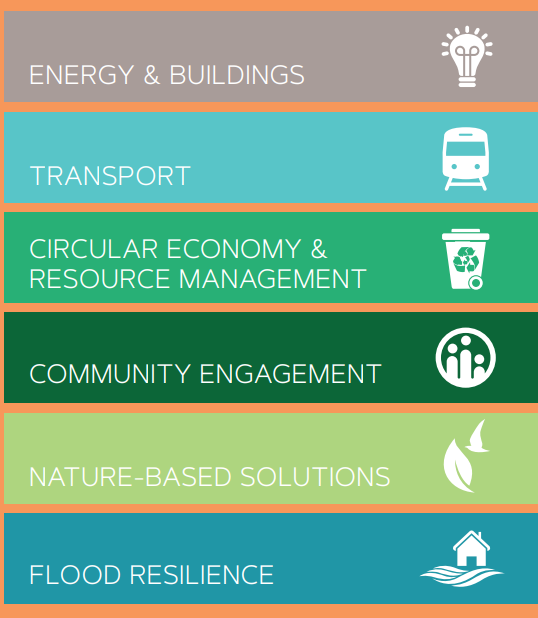 121 proposed Actions across the 6 Action Areas
Energy & Buildings 2024-2029 – Action Areas
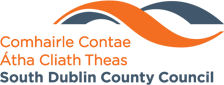 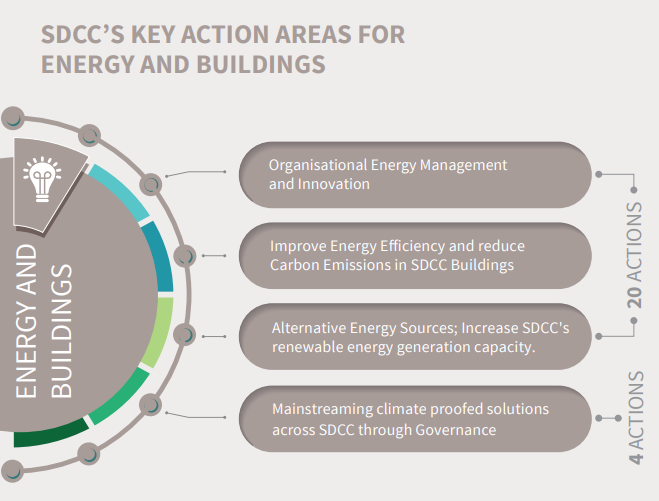 Transport 2024-2029 – Action Areas
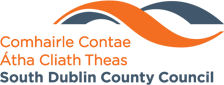 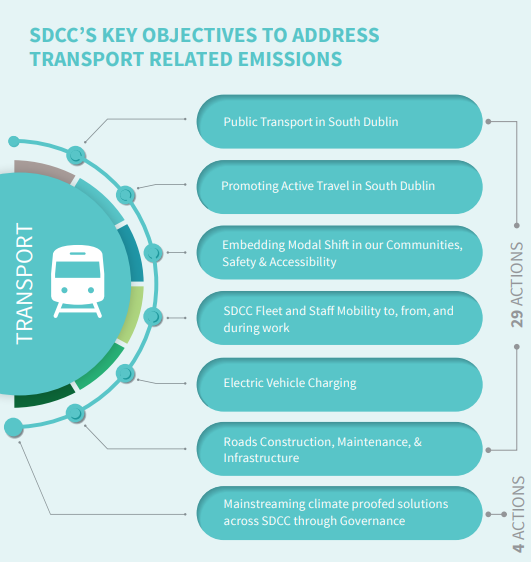 Flood Resilience 2024-2029 – Action Areas
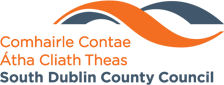 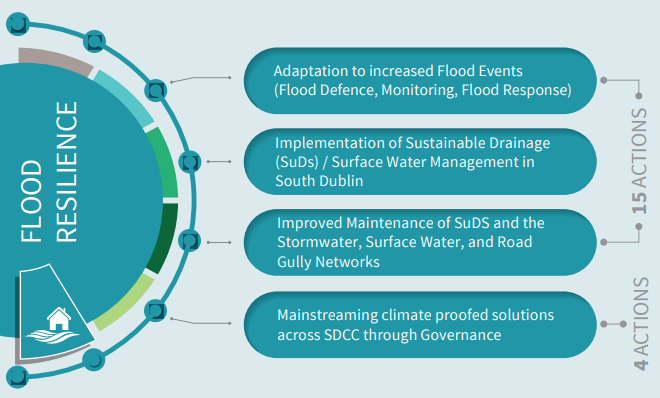 Nature Based Solutions 2024-2029 – Action Areas
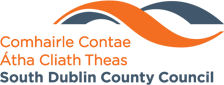 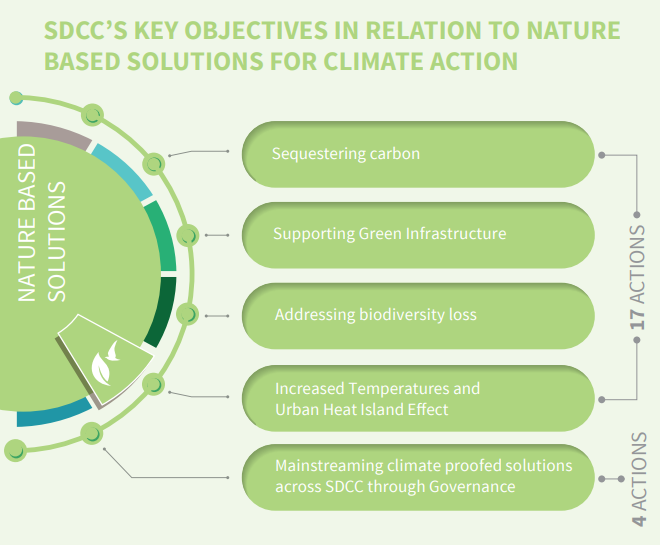 Circular Economy and Resource Management 2024-2029 – Action Areas
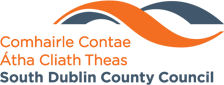 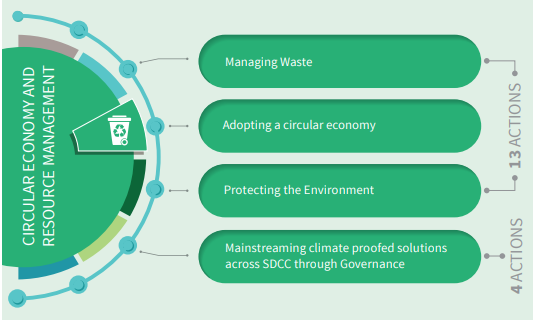 Community Engagement 2024-2029 – Action Areas
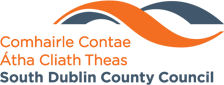 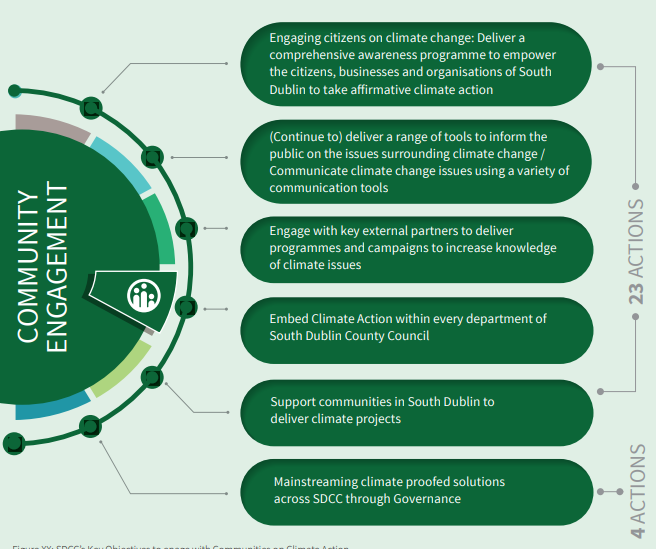 CAP 2024–2029: Engagement Strategy
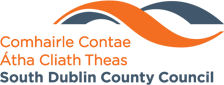 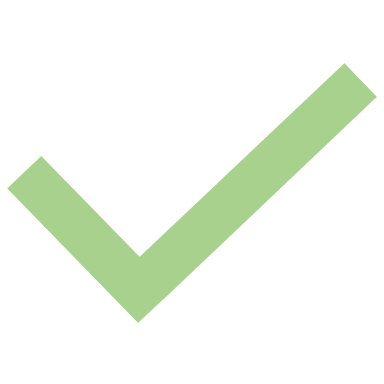 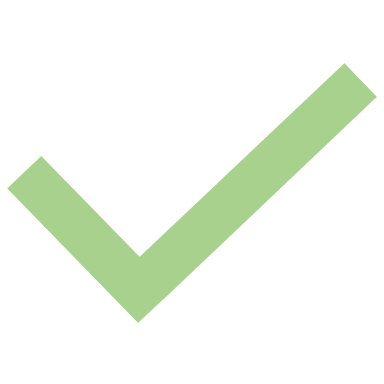 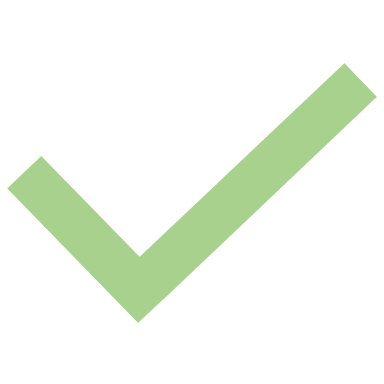 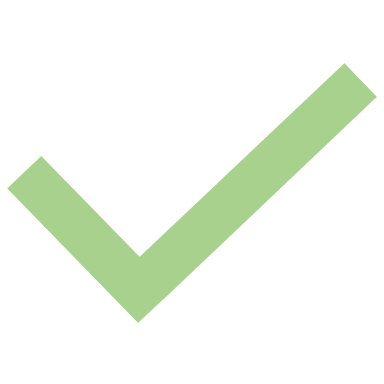 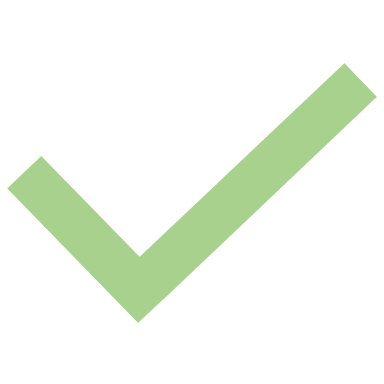 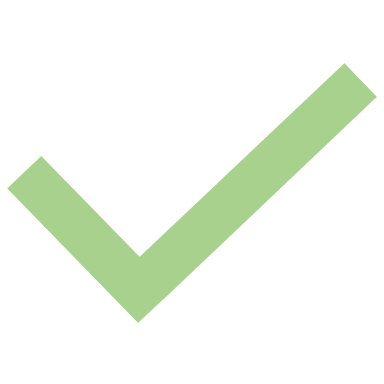 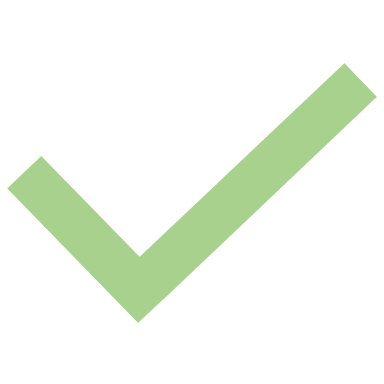 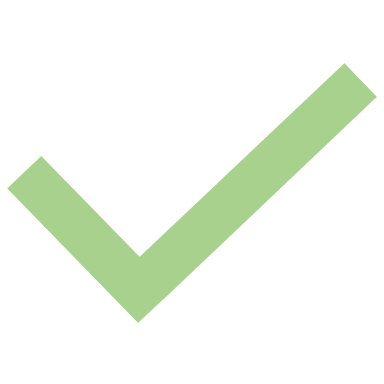 CAP 2024–2029: Public Consultation
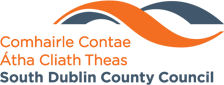 Public Consultation scheduled from 20th September to 3rd November 2023

Draft Plan is currently on display at a number of locations:
County Hall, Tallaght
Clondalkin Civic Offices
County Library, Library Square, Tallaght, Dublin D24A3EX.
Ballyroan Library, Orchardstown Avenue, Rathfarnham, Dublin D14 VY33. 
Clondalkin Library, Monastery Road, Clondalkin, Dublin D22 XPO3.
Lucan Library, Lucan Shopping Centre, Newcastle Road, Lucan, Dublin K78 V295.
North Clondalkin Library, Liscarne Close Rowlagh, Dublin 22.

Submissions can be made through one of the following two options only:
CAP 2024–2029: Public Consultation
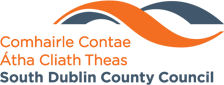 Events advertised on Council website, SDCC Climate Action Website and Social Media.
CAP 2024–2029: Next Steps
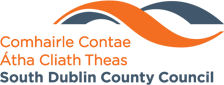 A Chief Executive Report will be prepared following public consultation
The Submissions will be reviewed and a Final Draft CAP will be prepared (including any necessary SEA or AA reviews)
The Final Draft Plan, the SEA and NIR Reports, and the Chief Executive Report on Submissions Received will be provided to the Elected Members by January 3rd 2024.
The Elected Members will have up to 6 weeks to consider the Chief Executive’s Report on Submissions Received, in accordance with the requirements of the Climate (Amendment) Act 2021. Within this statutory timeframe, the Elected Members must decide by resolution, whether to: 
approve, or
approve, subject to such modifications as they consider appropriate, the local authority climate action plan.
CAP 2024–2029: Next Steps
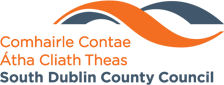 A Chief Executive Report will be prepared following public consultation
The Submissions will be reviewed and a Final Draft CAP will be prepared (including any necessary SEA or AA reviews)
The Final Draft Plan, the SEA and NIR Reports, and the Chief Executive Report on Submissions Received will be provided to the Elected Members by January 2nd 2024.
The Elected Members will have up to 6 weeks to consider the Chief Executive’s Report on Submissions Received, in accordance with the requirements of the Climate (Amendment) Act 2021. Within this statutory timeframe, the Elected Members must decide by resolution, whether to: 
approve, or
approve, subject to such modifications as they consider appropriate, the local authority climate action plan.
Given the statutory 12 month duration of the Plan making process, as set out in Section 16 of the Climate (Amendment) Act 2021, a Material Amendment public consultation phase, is not provided for under the legislation. 
As such, all local authorities are required to make and approve their Climate Action Plan, by 23rd February 2024.
CAP 2024–2029: Training
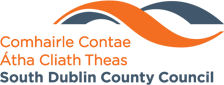 LASNTG aiming to provide training on the LACAPs – likely before the end of 2023.
[Speaker Notes: Local Authority Services National Training Group]
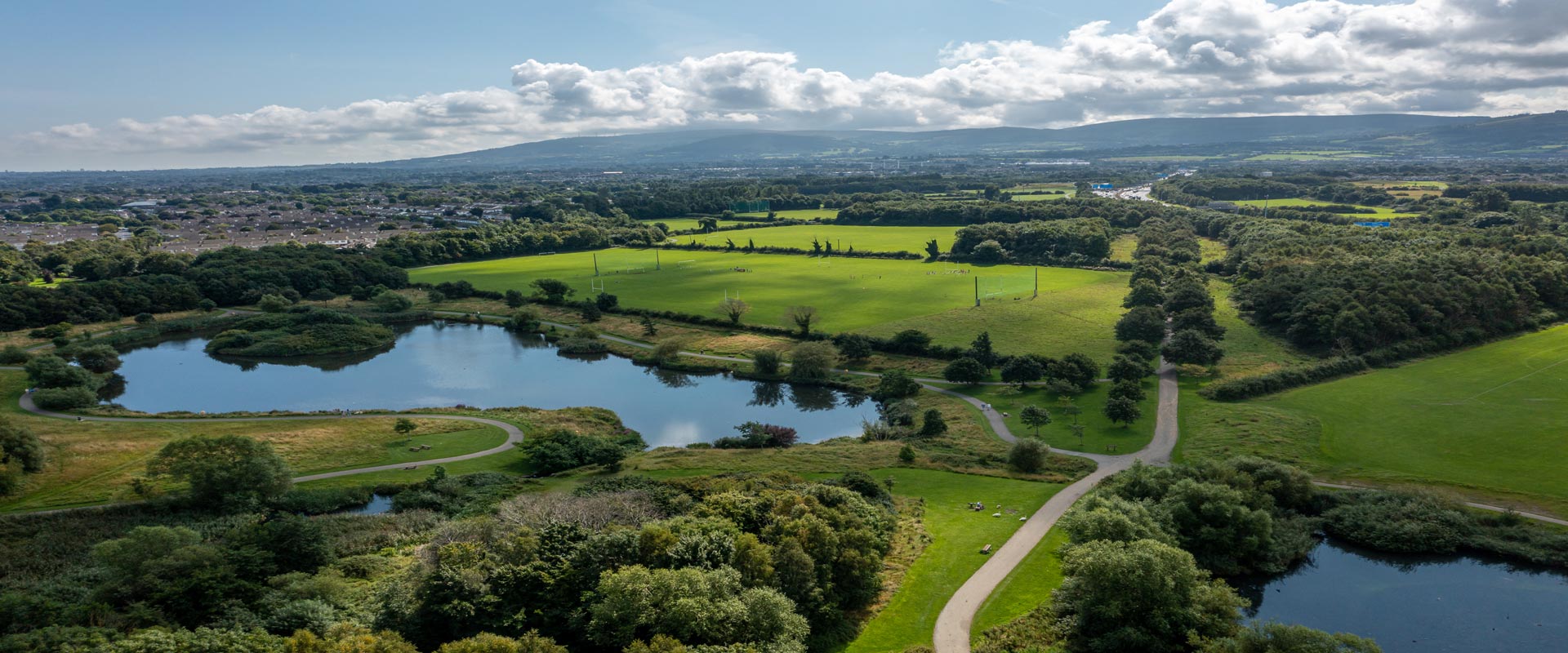 Thank You